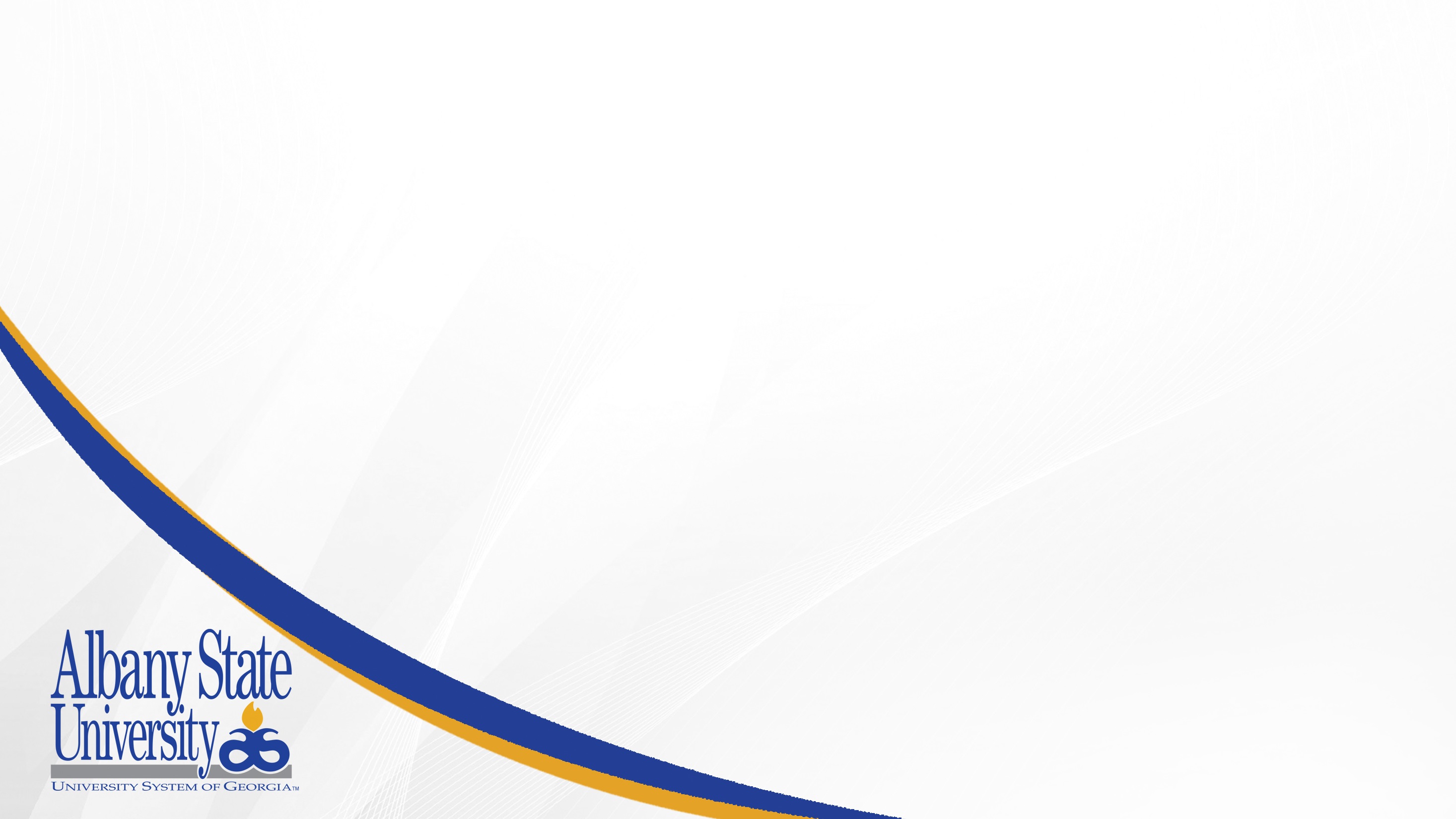 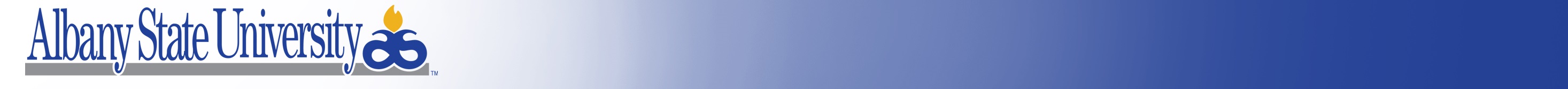 Add Division Name Here
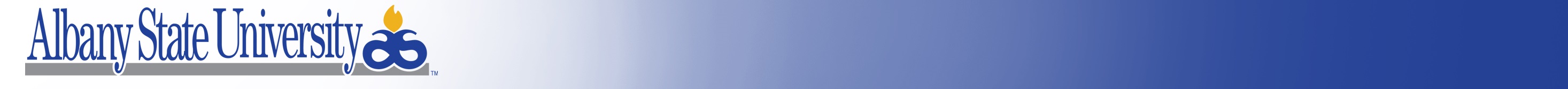 Add Division Name Here
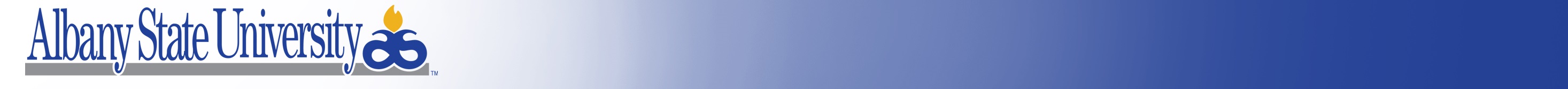 Add Division Name Here
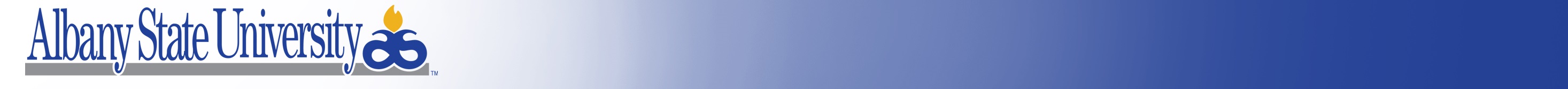 Add Division Name Here
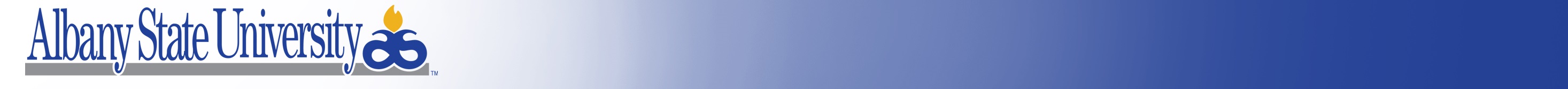 Add Division Name Here